REVIEW OF WATER PROJECTS SPONSORED
BY VANERSBORG AURORA.DISTRICT2360 RC

REVIEW BY: JACINTA K. NICASIO
INTRODUCTION
Water: important resource for sustaining life. Clean and safe drinking water, hygiene and sanitation is important part in maintaining good health. 

Rotary Doctors Sweden has been able to support communities’ access clean water through support of various RCs.

The Community makes request, form water project committee who oversee the protection of the spring, use and maintenance for sustainability for the project.
THE FOLLOWING WATER PROJECT HAS BEEN SUPPORTED BY YOUR CLUB
MUKATI COMMUNITY SPRING.
PINGO COMMUNITY SPRING
PINGO COMMUNITY SHALLOW SPRING
PERIOD OF PROTECTED: 
JUNE2019.

AGE: 
1Year

CATCHMENT POPULATION:
81 Households, approximately 480persons.
PINGO REVIEW REPORT
Status of Pingo spring
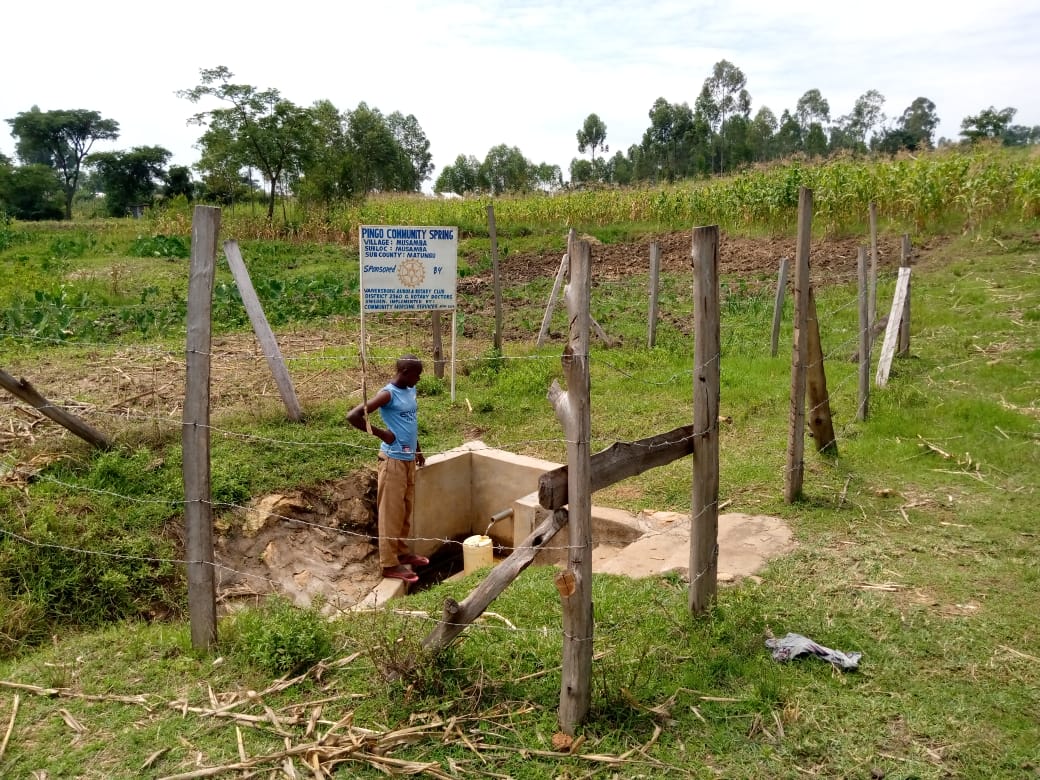 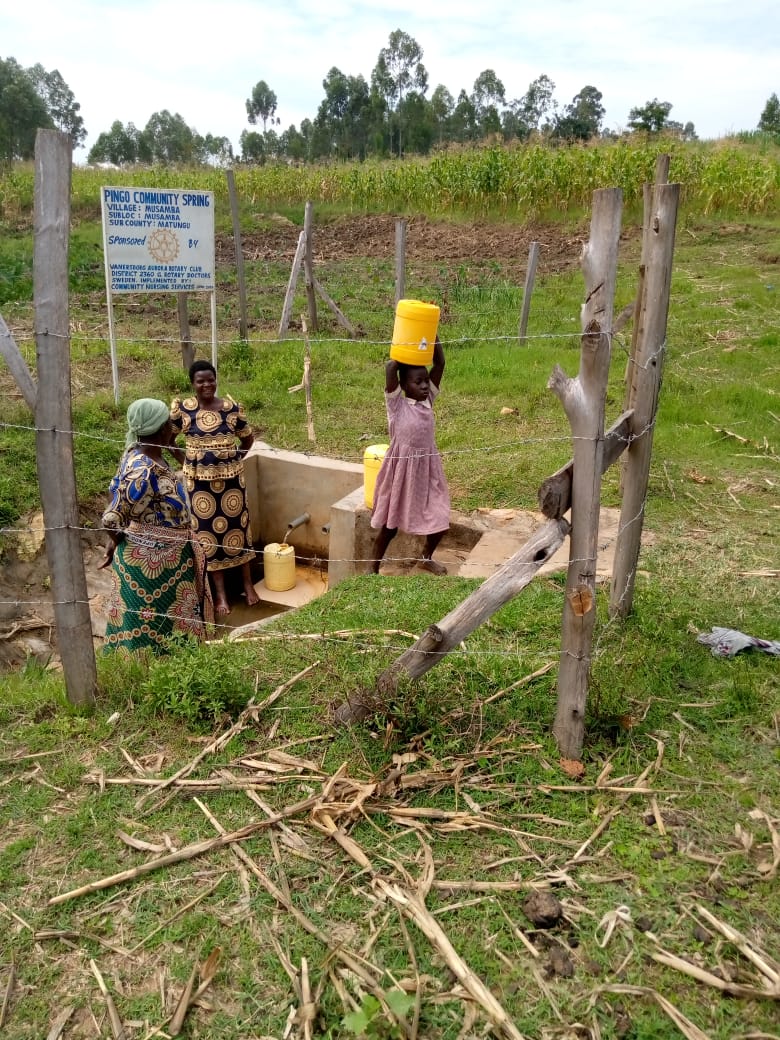 MUKATI COMMUNITY SPRING
PERIOD OF PROTECTED: 
DEC/JAN2020

AGE: 
 7months

CATCHMENT POPULATION:
95Households, approximately 570persons.
MUKATI SPRING REVIEW REPORT
Mukati status
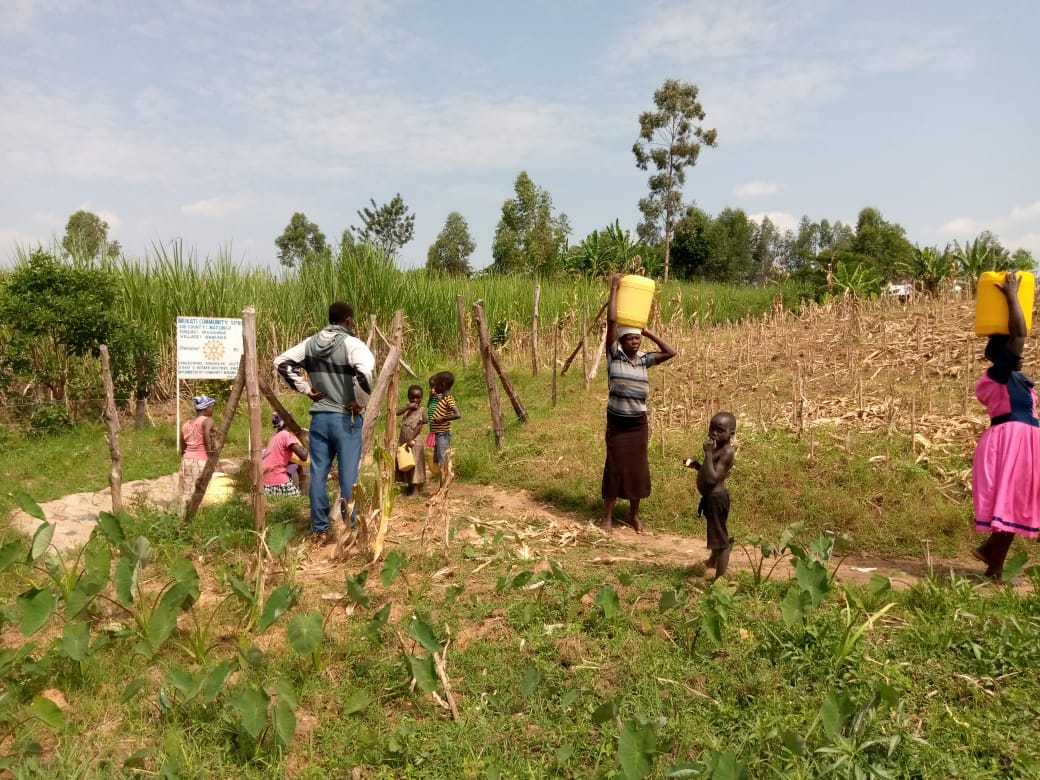 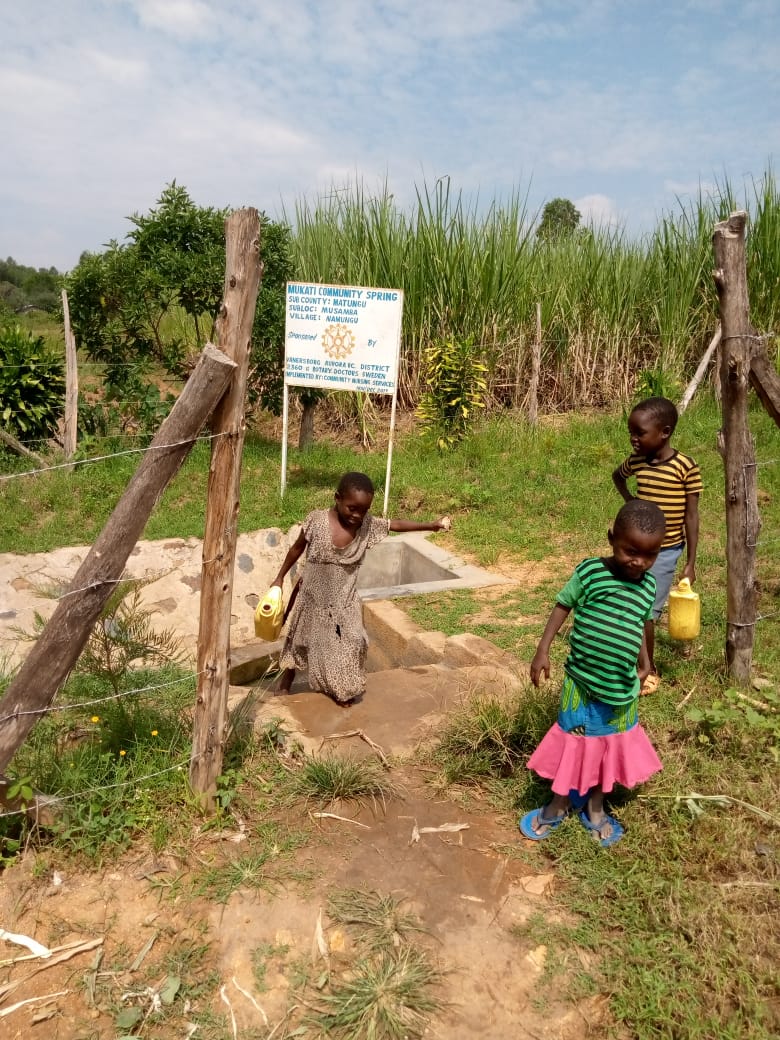 COMMENTS
The springs visited are doing very well.
They are still very new less than a year and are for possible follow up in the future. 
The community is very happy and grateful for the support given.
VOTE OF THANKS
To Vanersborg Aurora, District 2360 RC Sweden, on behalf of the Community, The Rotary Doctors Sweden and the Community Nursing Services. Thank you so much for this support and you can see how you have transformed the health of many in the community through safe drinking water!


THANK YOU and STAY SAFE FROM CORONA

JACINTA K. NICASIO